Group properties notes
#34 – Group properties notesD26-32
Notes need to be organized like so:

Carbon family (Group 14)
Information about this group written here.

Nitrogen family (Group 15)
Information about this group written here.
Color hydrogen –red 
Group 1 –yellow
Group 2  - orange
Groups 3-12 – light brown
Group 17 – green 
Group 18 – blue 
Bottom two rows - purple
Alkali Metals (group 1)
Most reactive metals 
React rapidly with oxygen and water vapor
Vital role in functioning of living cells
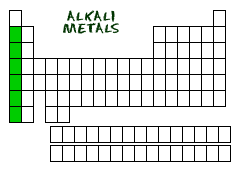 Alkaline Earth metals (group 2)
Less reactive than alkali metals (group 1) but more reactive then most metals
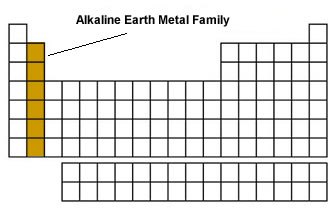 Transition metals
Generally less reactive than other metals
Earliest known elements, used for 1000+ yrs
Major component in industrial uses
Used in pipes and wires because they are easier to shape than pure metals 
Two or more transition metals combine to make alloy, which are less likely to corrode (i.e. – brass)
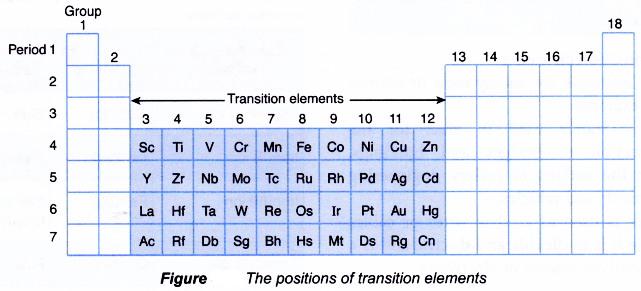 Rare earth metals
These are actually not rare – just hard to isolate (find alone)  
Located in the Earths crust
Nicknamed lanthanides and actinides
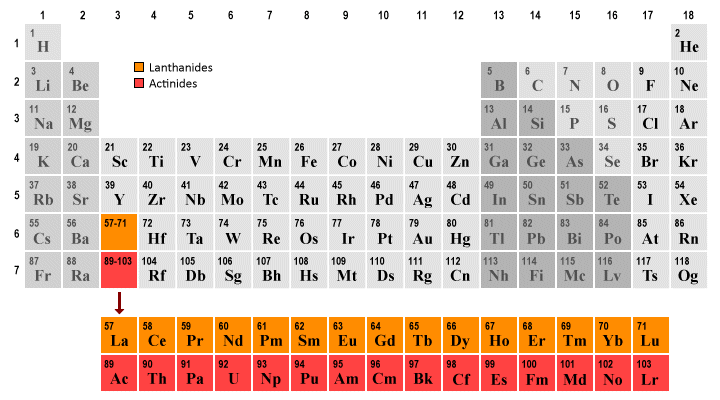 Halogens (group 17)
Very reactive non-metals
Used to kill harmful microorganisms
Forms salts with other metals
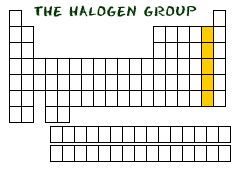 Noble gases (group 18)
Does not react with other elements
Very small amounts of argon gas is found in atmosphere
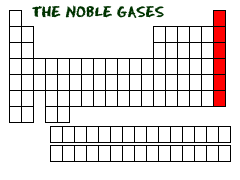 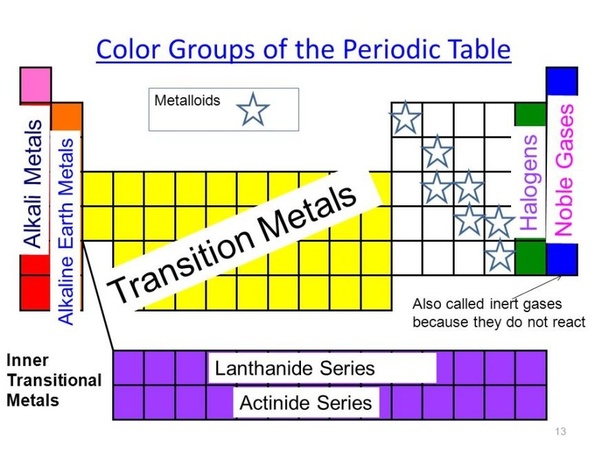